JeunesPerspectives 2024
Christophe Dufour et Pascal Landais
Co-présidents de la commission
Assemblée générale de Troyes
9 et 10 décembre 2023
ratio jeunes en EFV / licenciés
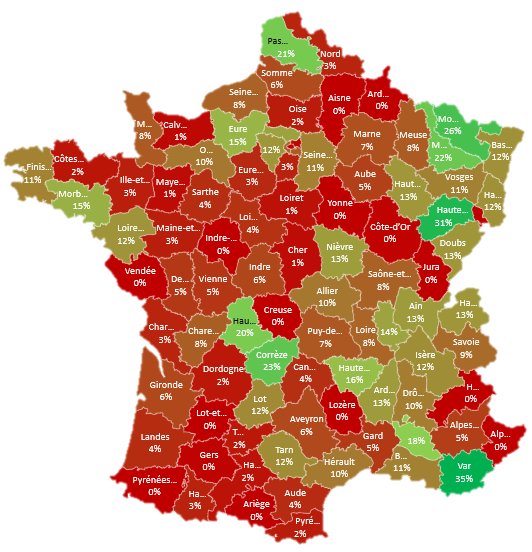 La carte « climatique » des Écoles française de vélo
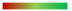 0%   17%  35%
Rien n’est inéluctable… des exemples à suivre !
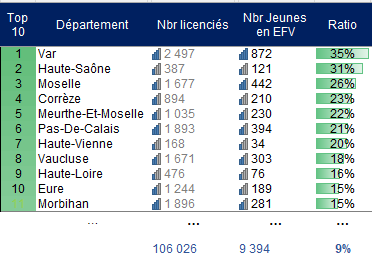 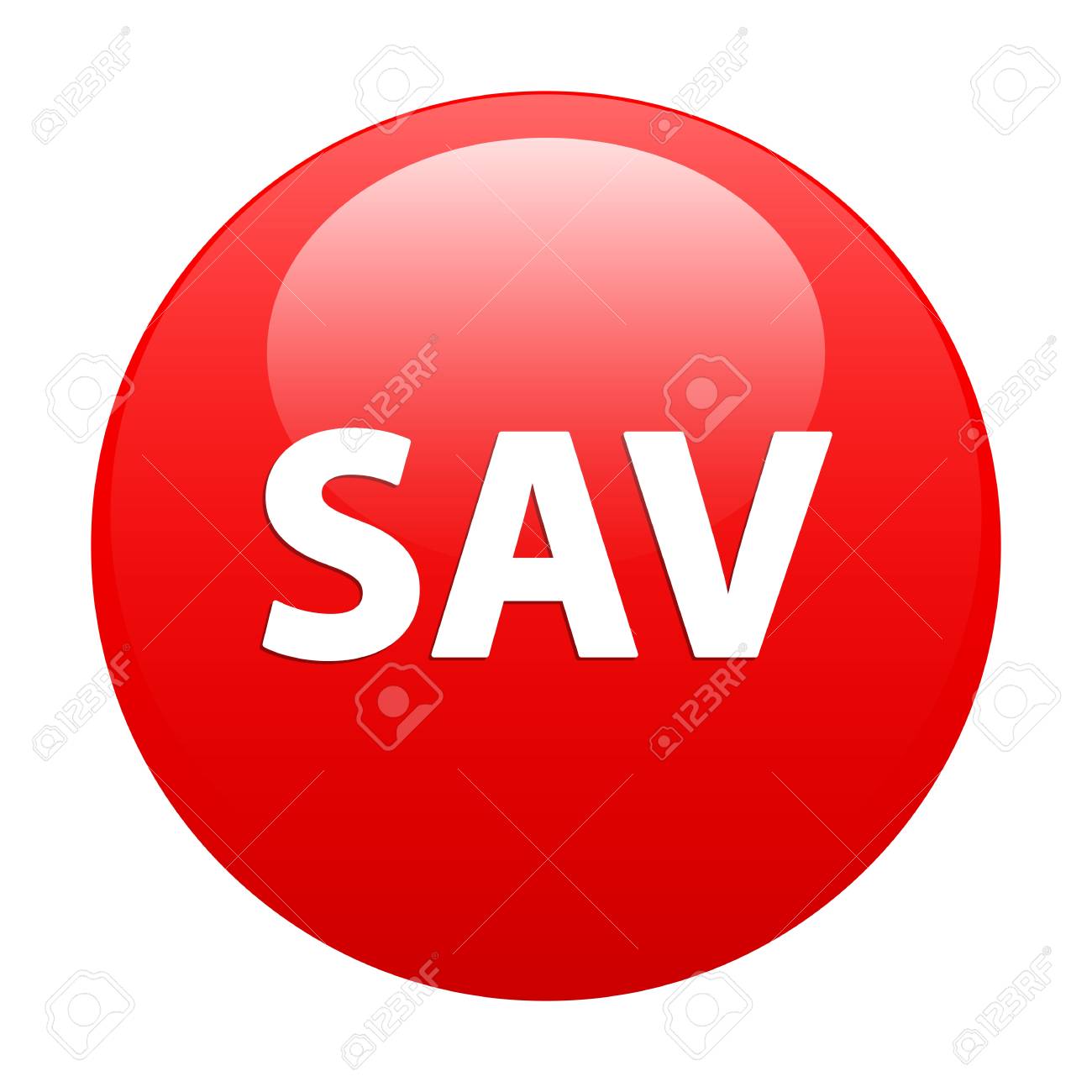 Constat et démarche à lancer au sein des clubs
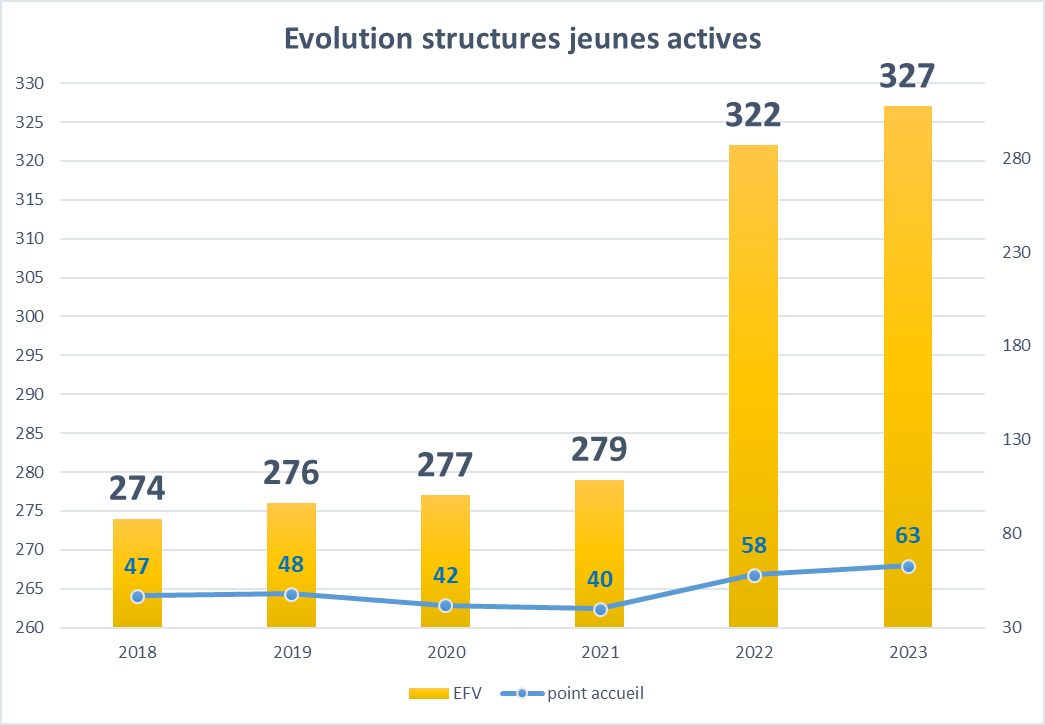 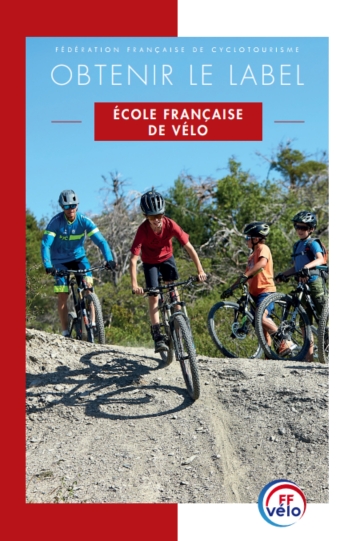 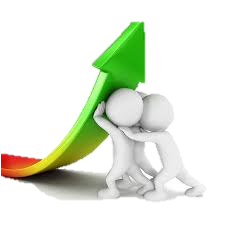 Nos épreuves nationales avec classement
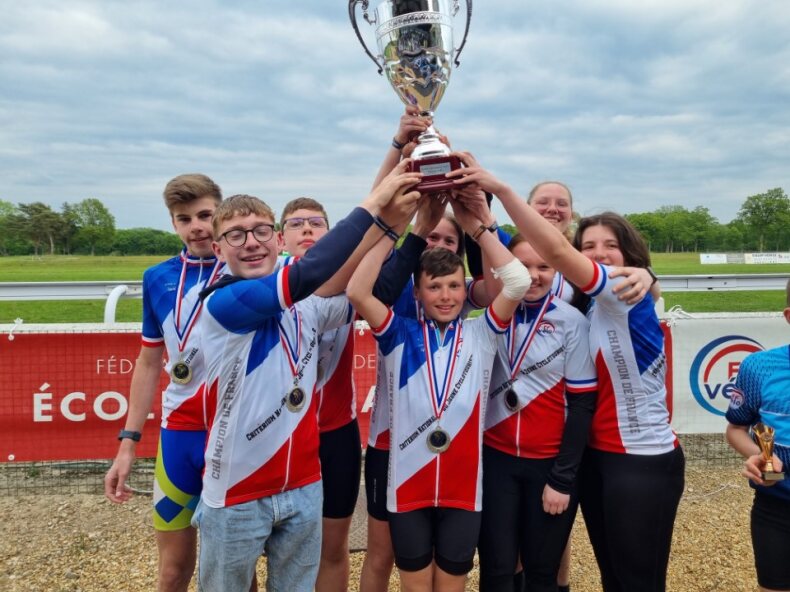 Améliorer la visibilité de nos épreuves jeunes auprès du grand public.
Faire connaitre la maxi verte à nos jeunes et leurs encadrants.
Nos fondamentaux : voyages et séjours
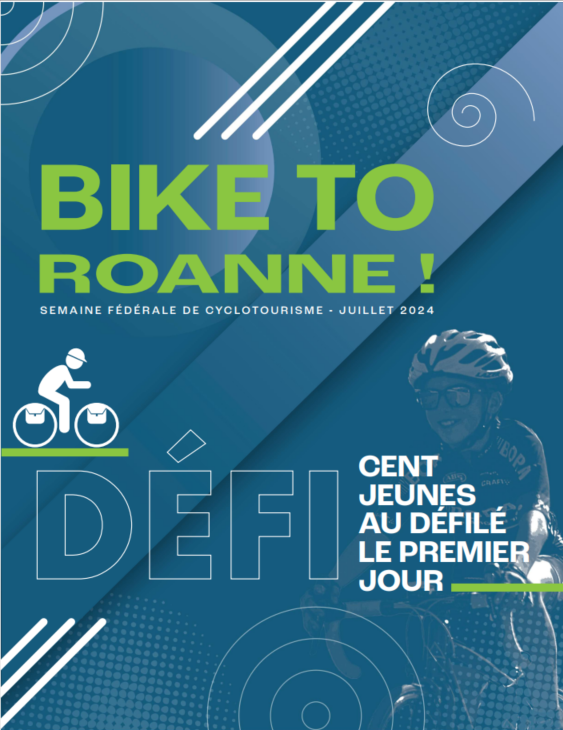 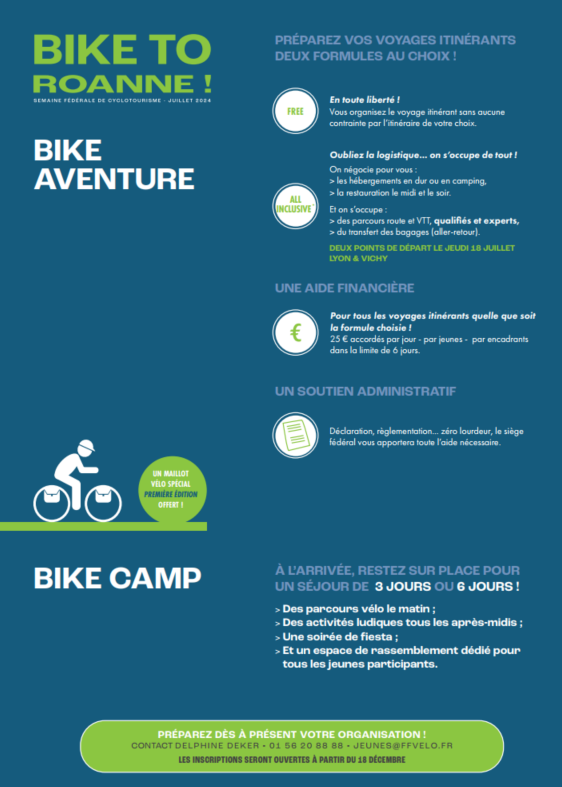 MERCI DE VOTRE ATTENTION
Assemblée générale de Troyes
9 et 10 décembre 2023